LICHI's Community Solutions ltd
Reaching out and working with communities
Plot No. 12159, Chingola Central, Chingola Zambia
Sponsored by IEEE Smart Village Through Kilowatts for Humanity
Presenter Likonge Makai Mulenga
Director LCS Ltd
Employee at Konkola Copper Mines Plc as Assistant Engineering Superintendant – Concentrator /Energy Management
Content
Meeting Dr Robin Podmore at IEEE GHTC – 2013
Project survey and formation of NG0 in 2014
Project evaluation, implementation and commissioning 2015
Filibaba Kiosk Energy Station
Future plans
Meeting Dr Podmore
Wrote paper on cooking techniques in Zambia – Biogas
Presenting paper at IEEE GHTC – 2013 at San Jose, CA
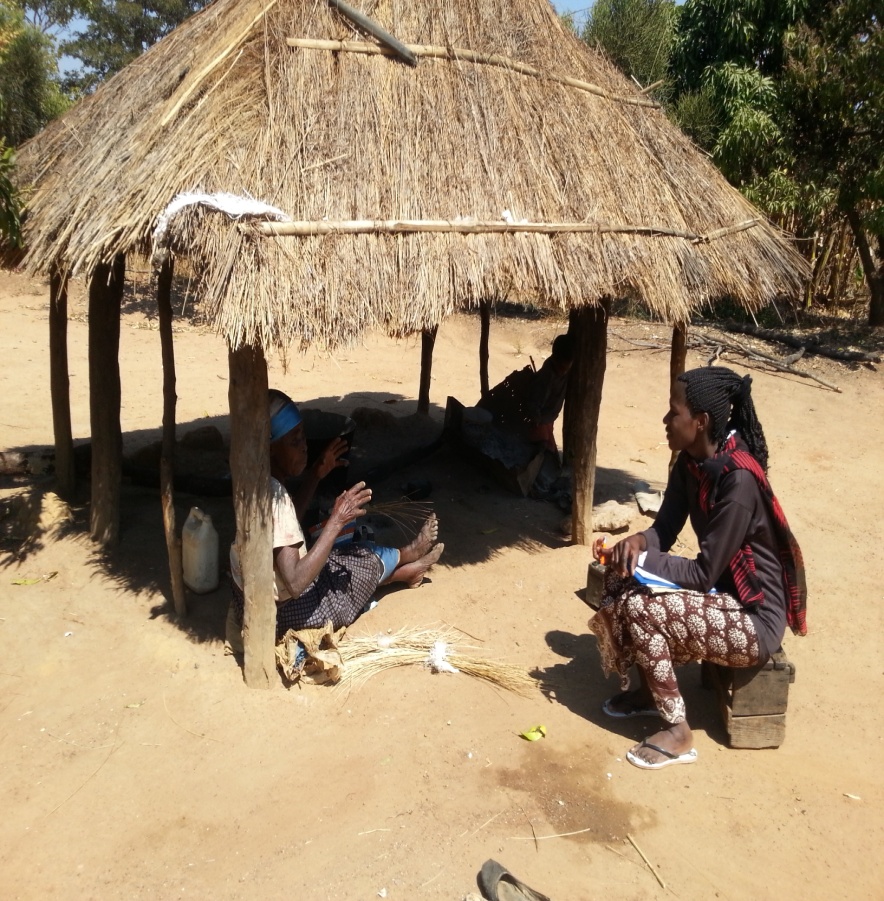 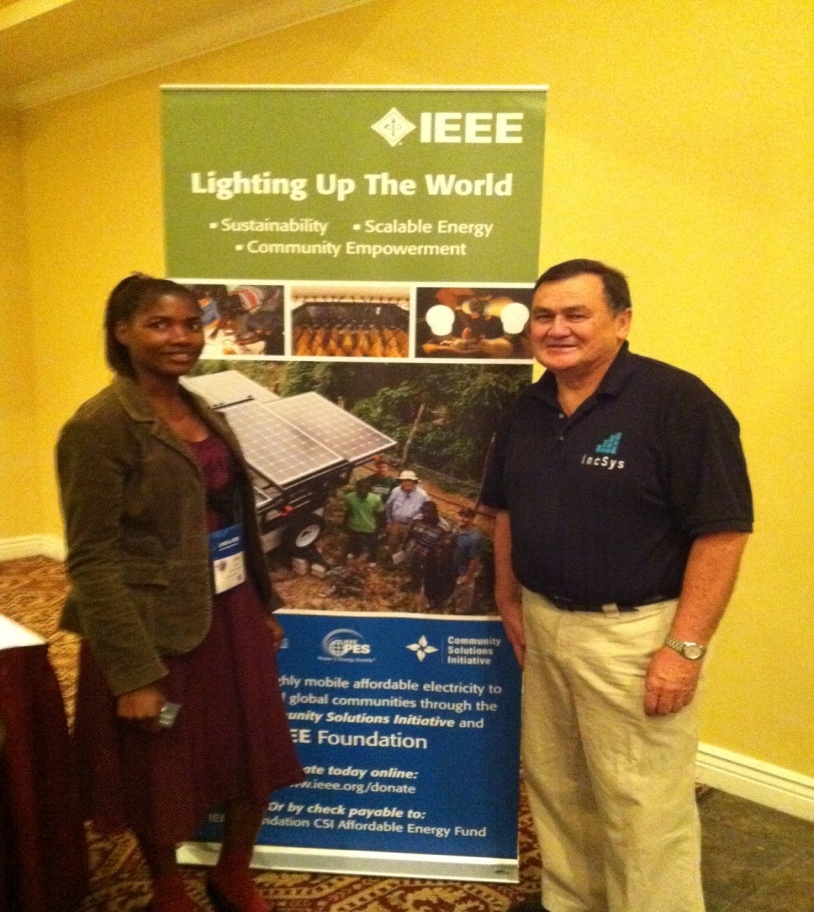 Project Evaluation, Implementation and Commissioning
August 2014 Steve and Henry visited for survey evaluation 
March 2015 Steve , Matt and Emily came for location and contractor evaluation
September 2015, team of 11 Kilowatts for Humanity came for kiosk installation supervision, educating and commissioning
Project implementation: Schematics
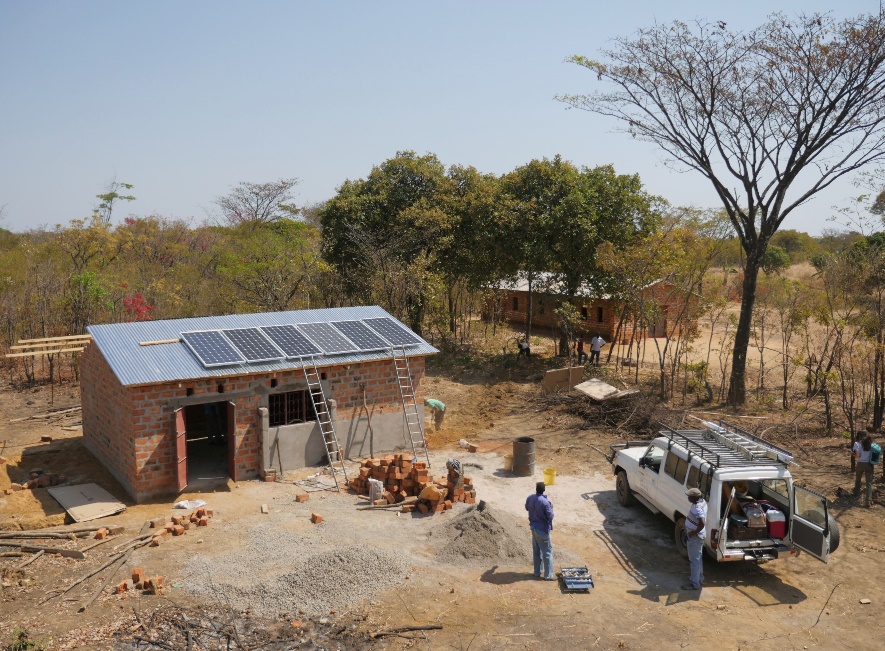 Community church
Community church
Metered circuit

Lighting and     music for services and events
Energy 
Kiosk
Metered circuit

Not connected; no agreement with church leaders
PBK rentals
PBK charging
Phone charging
Solar home kit sales
‘Talk time’ sales
Solar panel installation at kiosk
(View from the northeast)
Wired system with data logger
Land owned by LiChi NGO
10/8/2015
IEEE GHTC 2015
Project implementation: First customers
Community meeting led by LiChi NGO and new kiosk manager
Immediate interest and first customers
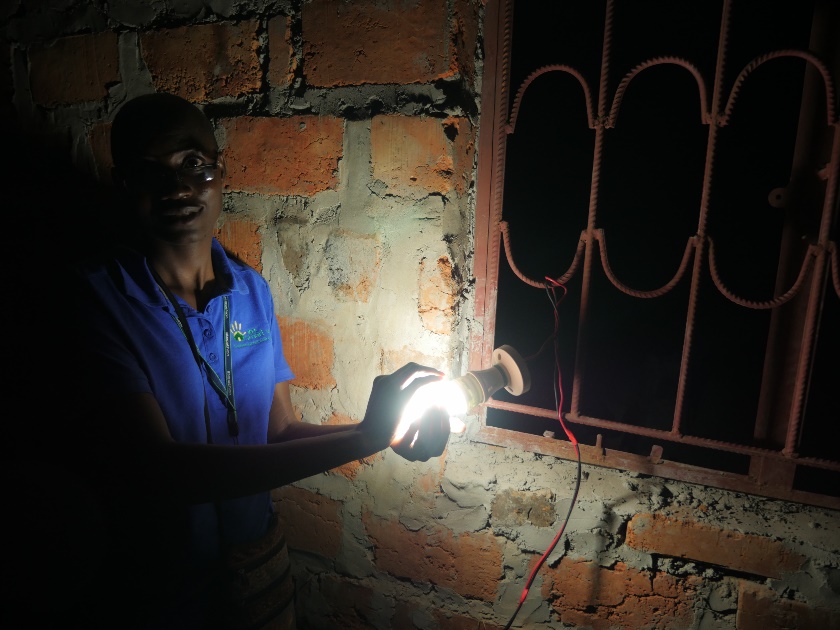 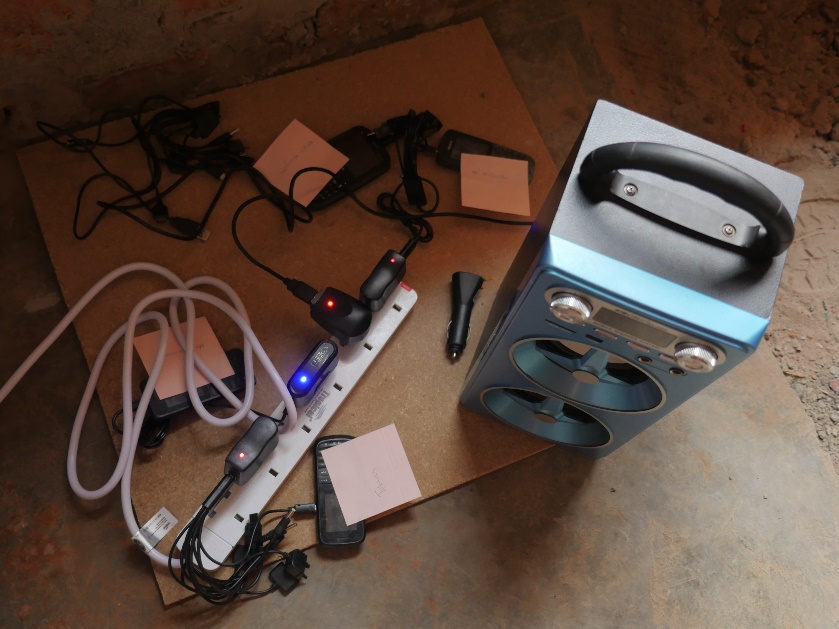 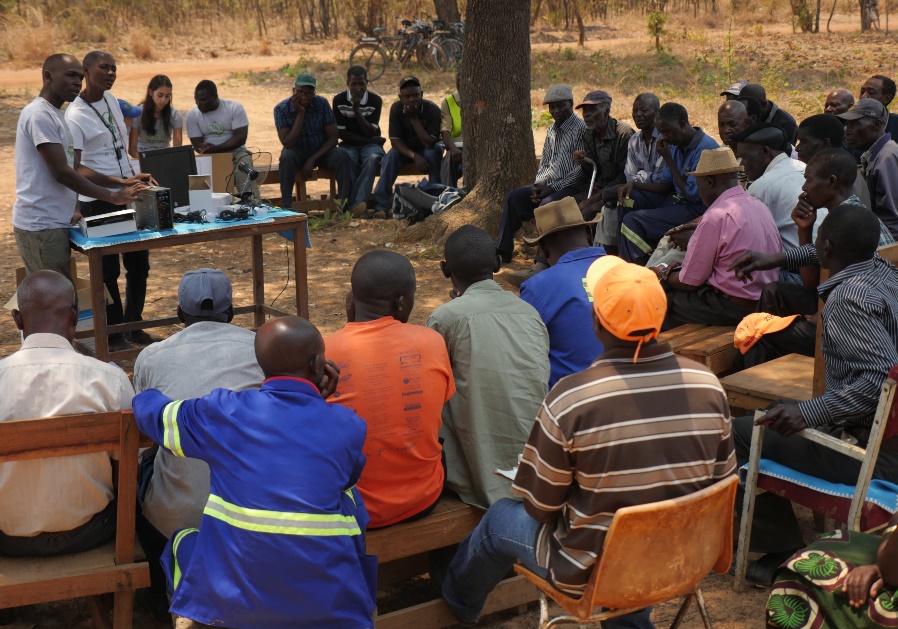 First phones and radio being charged
First light provided by kiosk
Community meeting and training
10/8/2015
IEEE GHTC 2015
Filibaba Kiosk Energy Station
Employees
Kiosk Manager
Watchman
Activities
Phone charging
Distributed 29 solar lighting home kits and 1 donated to community school
Airtime selling – trial and proved income generating
Daily activities
On average 6 phones are brought to be charged per day; maximum so far been 7 phones
Commencement date 18 Sep 2015
On average K44 worth talk time is sold per day: maximum so far K79
Commencement date 27 Sep 2015
Project impact and lessons learned
Energy kiosk is now operational
Starting point for electricity-based businesses in Filibaba
Future expansion of the business may be necessary to meet costs
ie, Sales of cold drinks; electrify nearby homes; 
Sufficient power capacity and potential to expand the solar system

Lessons learned:
Flexibility in design is critical
Time constraints must be mapped out early
High variance in survey responses (particularly with regard to willingness to pay)
10/8/2015
IEEE GHTC 2015
Future Plans
Provide portable battery kits that an power TV, radio, fan, etc
Selling accessories as above and others
Selling sodas and groceries
Selling airtime, provide internet, printing and photocopying 
Chicken layering 
Become renewable energy consultant
Acknowledgements
This project was funded by IEEE Smart Village through Kilowatts for Humanity
10/8/2015
IEEE GHTC 2015